DISCRIMINAÇÃO
Ana Lúcia Galinkin
Universidade de Brasília
Ato ou efeito de discriminar
                            
          
             
Faculdade de discriminar, distinguir, 


		  
Discernimento



Separar, segregar, por à parte
Necessária para nossa sobrevivência      

Necessária à convivência   social
DISCRIMINAÇÃO
É negativa


Quando envolve sentimentos negativos a respeito de determinados grupos, categorias sociais, pessoas


Quando é definida por preconceitos que desqualificam o outro grupo

Quando exclui o outro por pertencer à uma categoria desvalorizada pelo seu grupo

O outro é definido por estereótipos relativos ao seu grupo e uma visão etnocêntrica, preconceituosa, intolerante
ESTEREÓTIPOS


           Estereótipos são ideias simplificadoras, classificatórias, generalizantes e preconcebidas sobre determinadas pessoas e  categorias sociais. Cada membro do grupo é percebido como uma cópia dos outros membros


Homens são de Marte e mulheres são de Vênus

	Mulheres são sensíveis

	Homens não sabem lidar com 	crianças
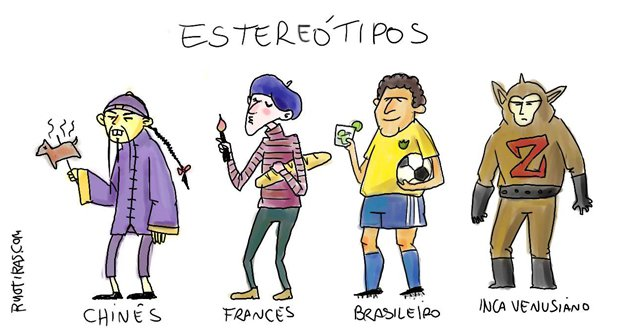 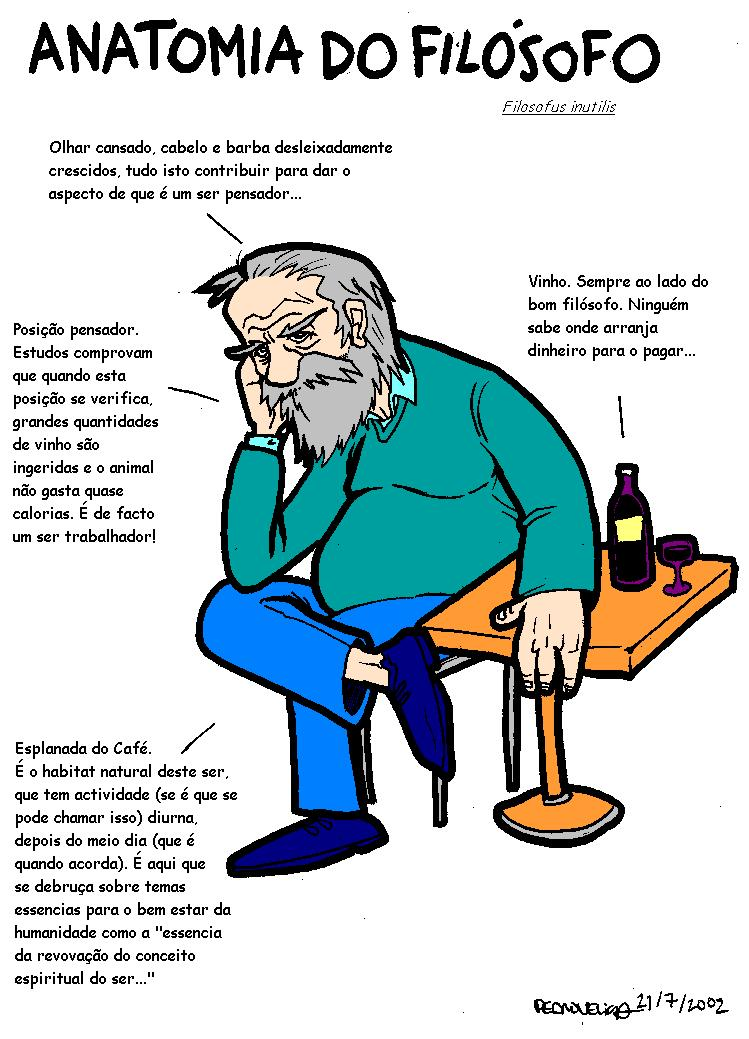 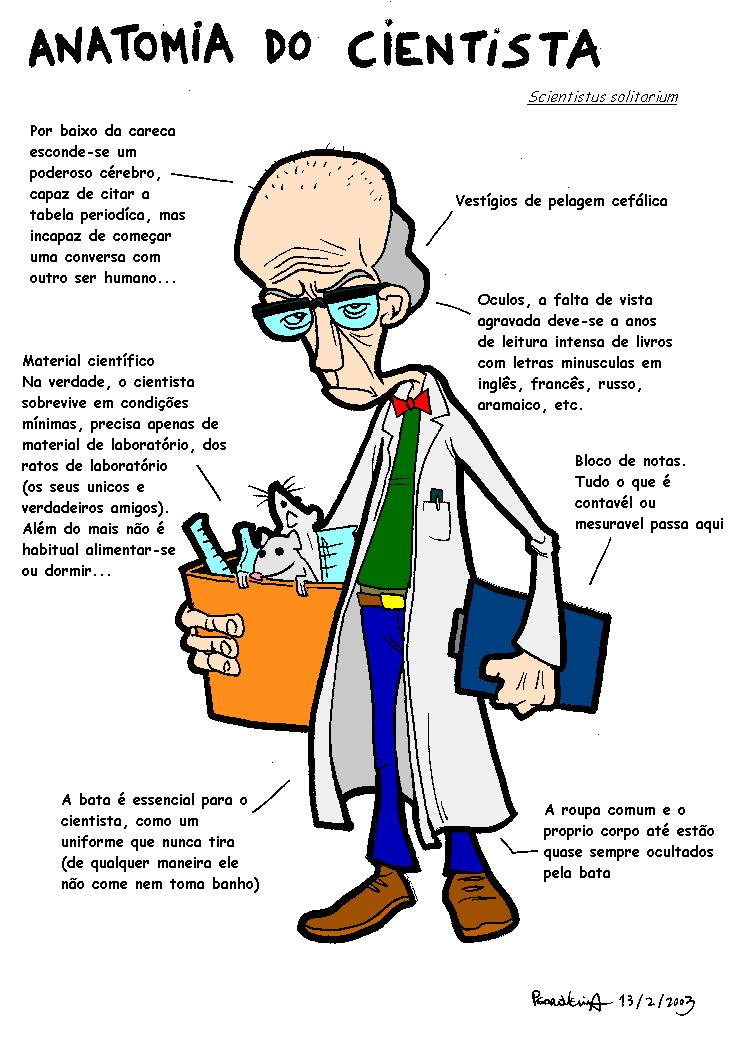 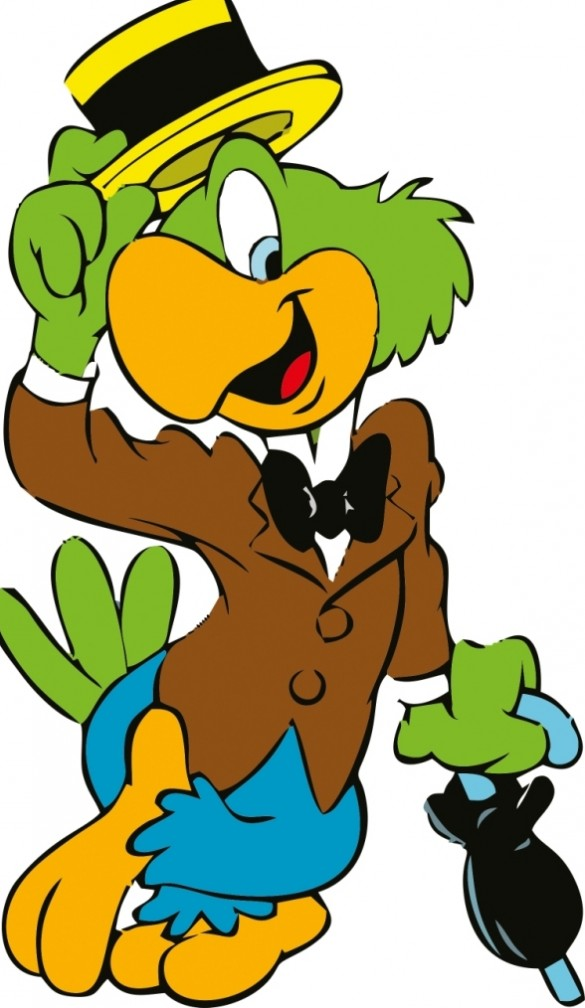 Estereótipo
malandro brasileiro
PRECONCEITO
ideias, prejulgamentos, 
geralmente negativos, a respeito de determinadas pessoas, grupos sociais, etnias, religiões
PRECONCEITOS
INTOLERÂNCIA RELIGIOSA
INTOLERÂNCIA POLÍTICA
DISCRIMINAÇÃO RACIAL 





DISCRIMINAÇÃO  SEXUAL
HOMOFOBIA
Etnocentrismo 

crença na superioridade de sua etnia ou nação. Somos superiores, melhores que as outras. O que nos fazemos é correto, o que eles fazem é errado
Nos estamos certos eles estão errados
Os costumes deles são estranhos!
ETNOCENTRISMO
Meu grupo e melhor que os outros grupos
Bizarros
Bárbaros!
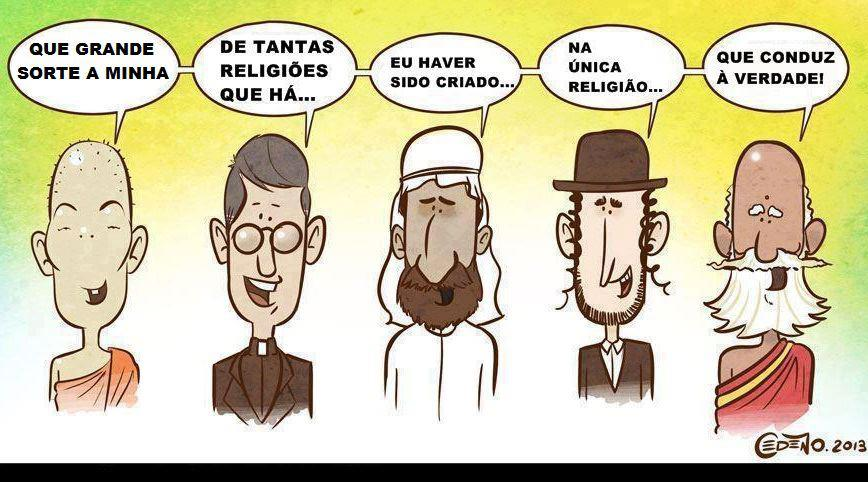 Quando e como aprendemos a discernir, comparar,   separar,   julgar,   avaliar,   		
		DISCRIMINAR

Desde o nascimento e durante toda a vida somos ensinados e reforçados pelos nossos grupos de convivência 

E cada um de nós se torna um instrumento de veiculação, um professor de preconceitos, estereotipias, etnocentrismo, discriminações
RESPEITO PELAS DIFERENÇAS
VALORIZAÇÃO DA DIVERSIDADE
TOLERÂNCIA
AUTOCRÍTICA
RECONHECIMENTO DOS VALORES  DO OUTRO DIFERENTE